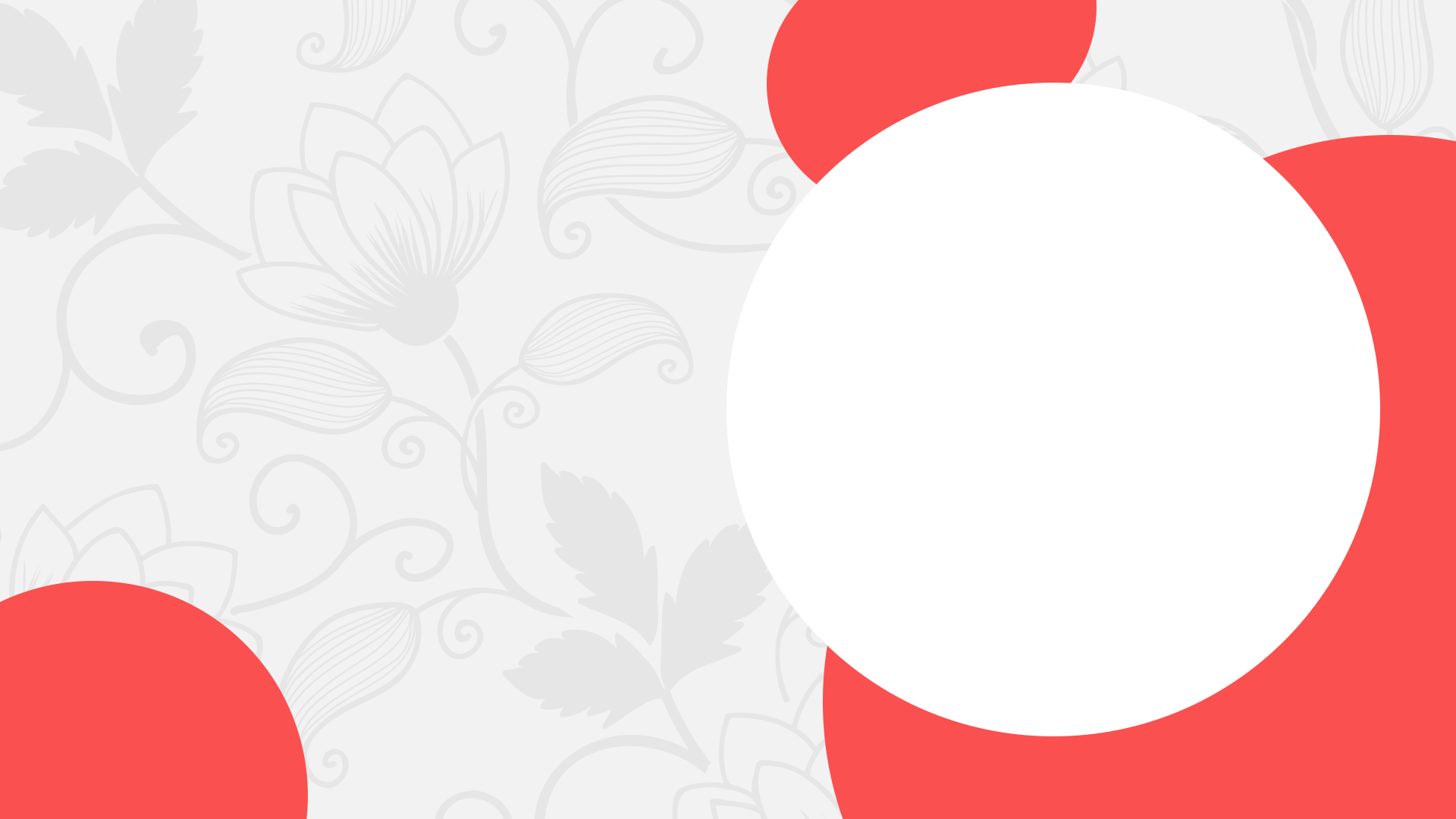 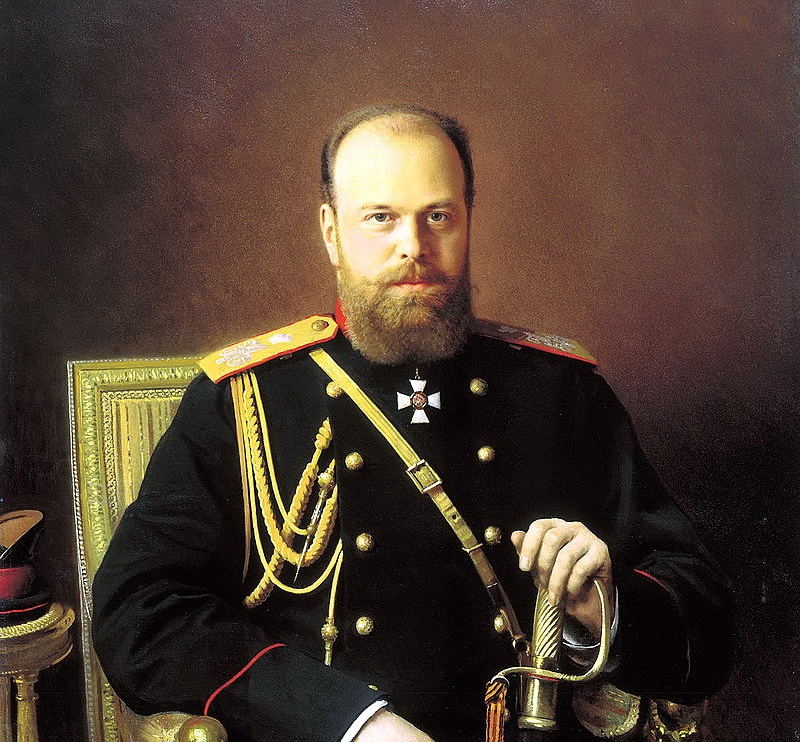 Александр III. Особенности внутренней политики
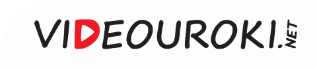 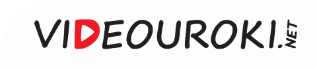 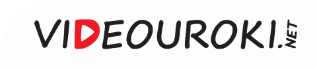 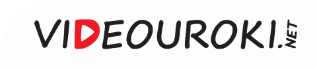 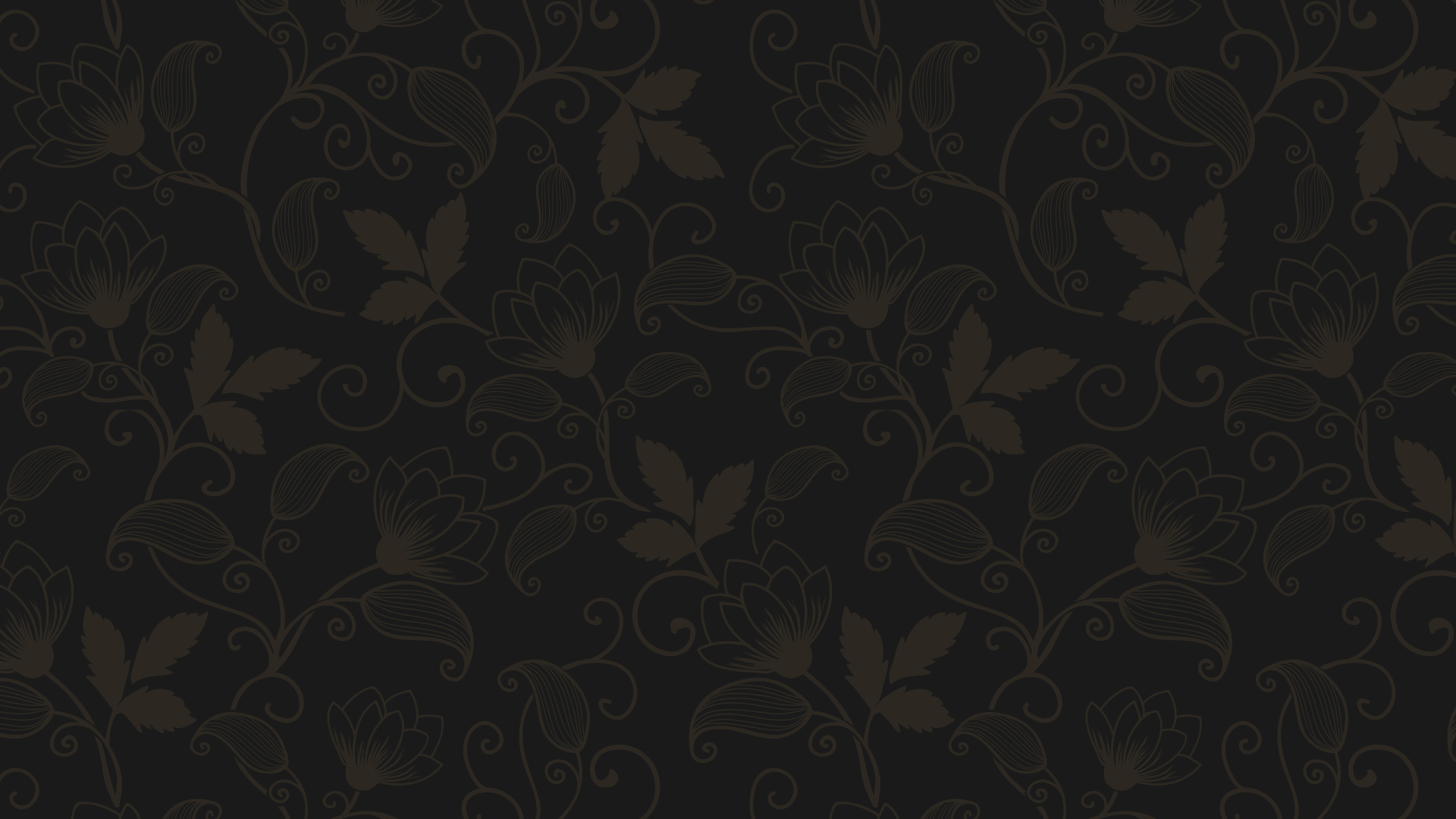 Вопросы занятия
1
Начало правления Александра III.
2
Укрепление государственной власти.
Политика в области просвещения и цензуры.
3
4
Рабочее законодательство.
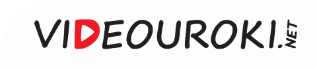 2 марта 1881 года на российский престол вступил Александр III.
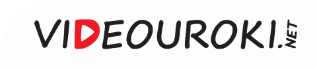 На начальном этапе внутреннюю политику нового императора определяло потрясение, вызванное убийством Александра II.
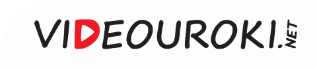 Начало правления Александра III
Л. Тихомиров передал императору послание 
с требованием созвать Учредительное собрание
Общую панику подогревали действия народовольцев
Если это не будет сделано, Тихомиров обещал, 
что «Народная воля» продолжит террор
Александр III не пошёл 
ни на какие соглашения
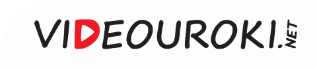 Начало правления Александра III
1
2
3
В апреле 1881 года 
был издан манифест 
«О незыблемости самодержавия»
Своей главной задачей император видел укрепление самодержавной власти
Лорис-Меликов подал 
в отставку сразу после выхода манифеста
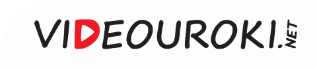 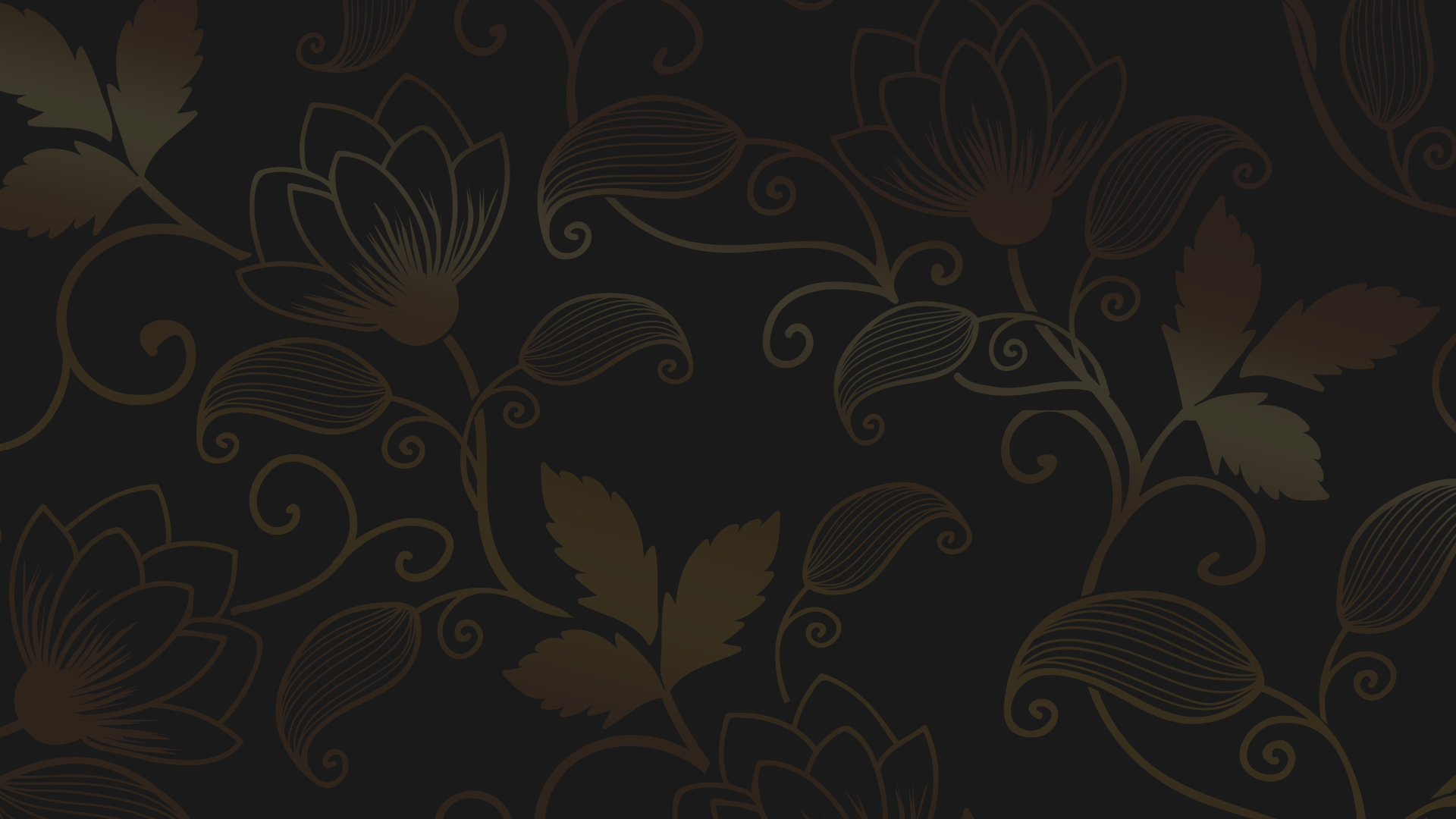 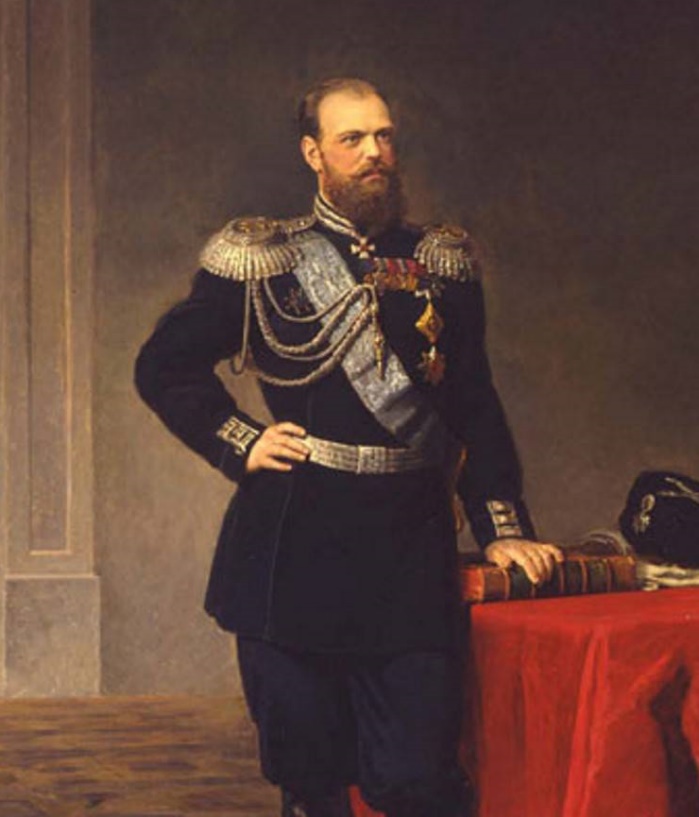 Александр III отличался настойчивостью и последовательностью своих действий. 

Он верил, что самодержавие – единственно возможная в России 
форма власти.
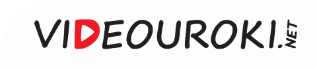 Александр III 
видел свою опору 
в поместном дворянстве.
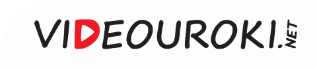 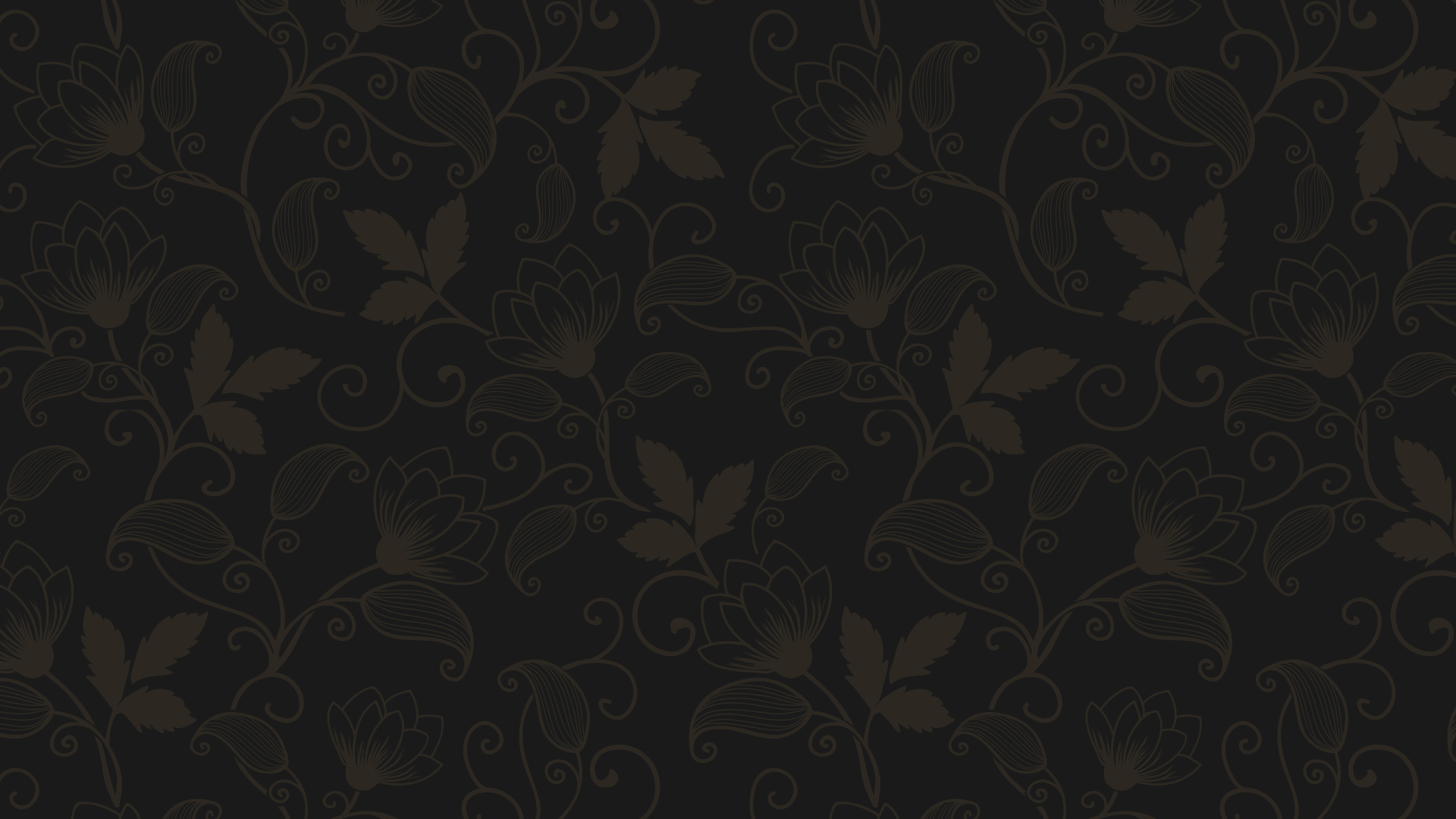 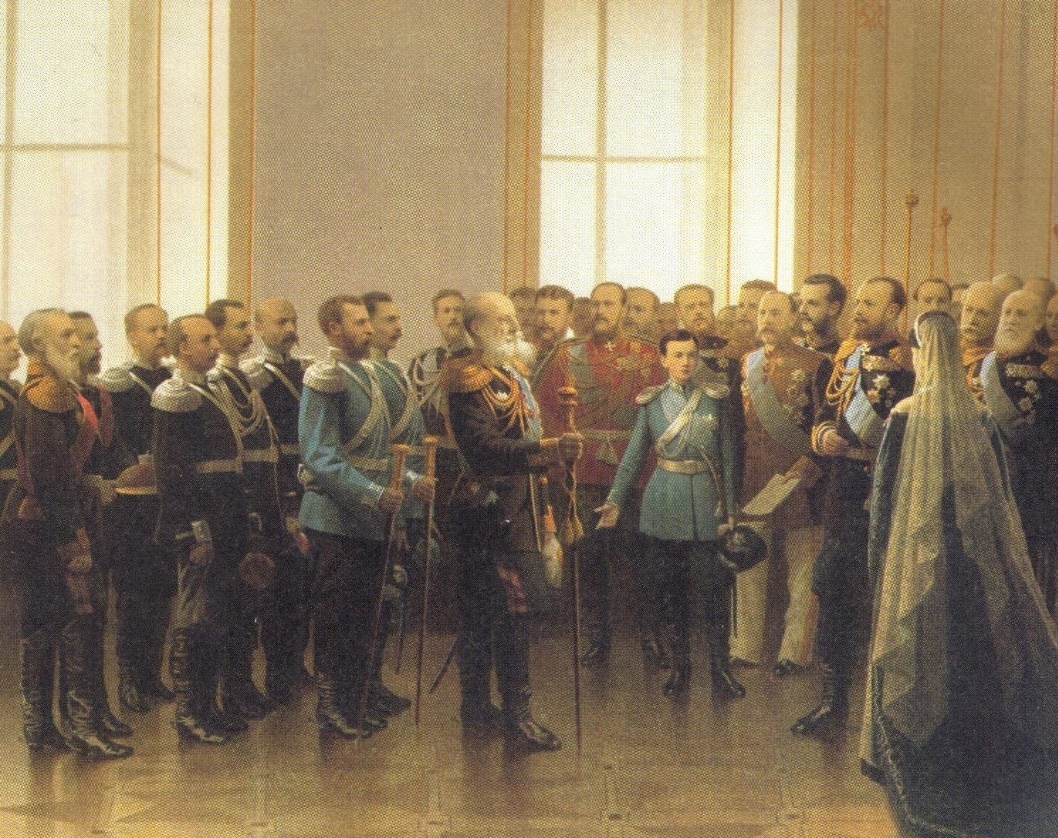 Александр III
Император хотел нормализовать положение
в стране посредством укрепления государственной власти и позиций дворянства.
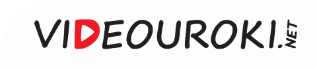 Внутренняя политика Александра III
Крестьянская реформа 
1861 года ослабила помещиков
Александр III решил бороться с последствиями либеральных реформ отца
После Земской и Судебной реформ уменьшилась власть чиновников
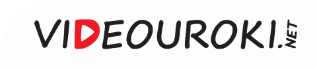 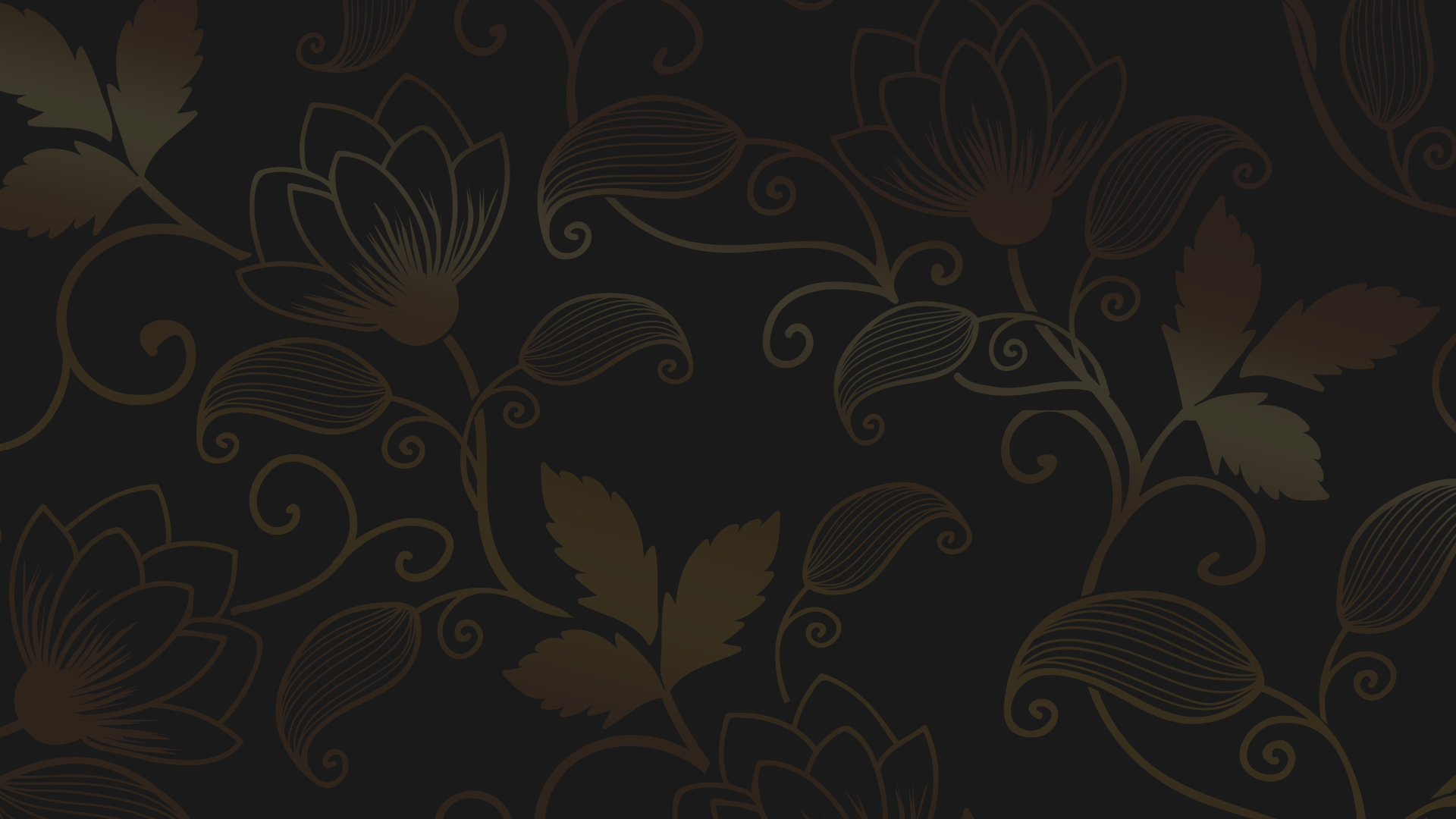 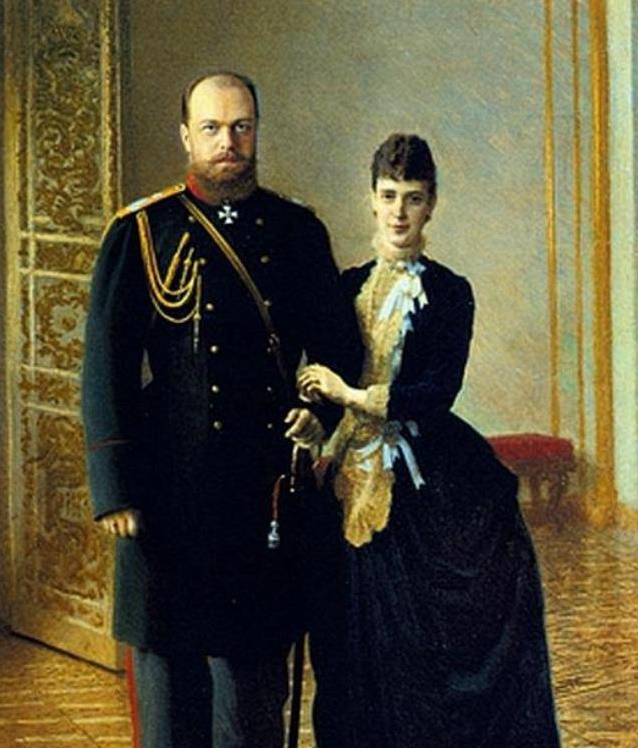 При Александре III были предприняты консервативные меры, которые практически перечеркнули реформы 1860–1870-х годов. 

Политику Александра III называют контрреформами.
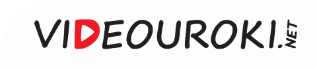 Дмитрий Андреевич Толстой
Законы, появившиеся при участии Толстого, были направлены на расширение влияния чиновников и возвышение дворянства.
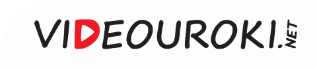 Константин Петрович Победоносцев
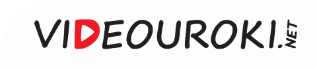 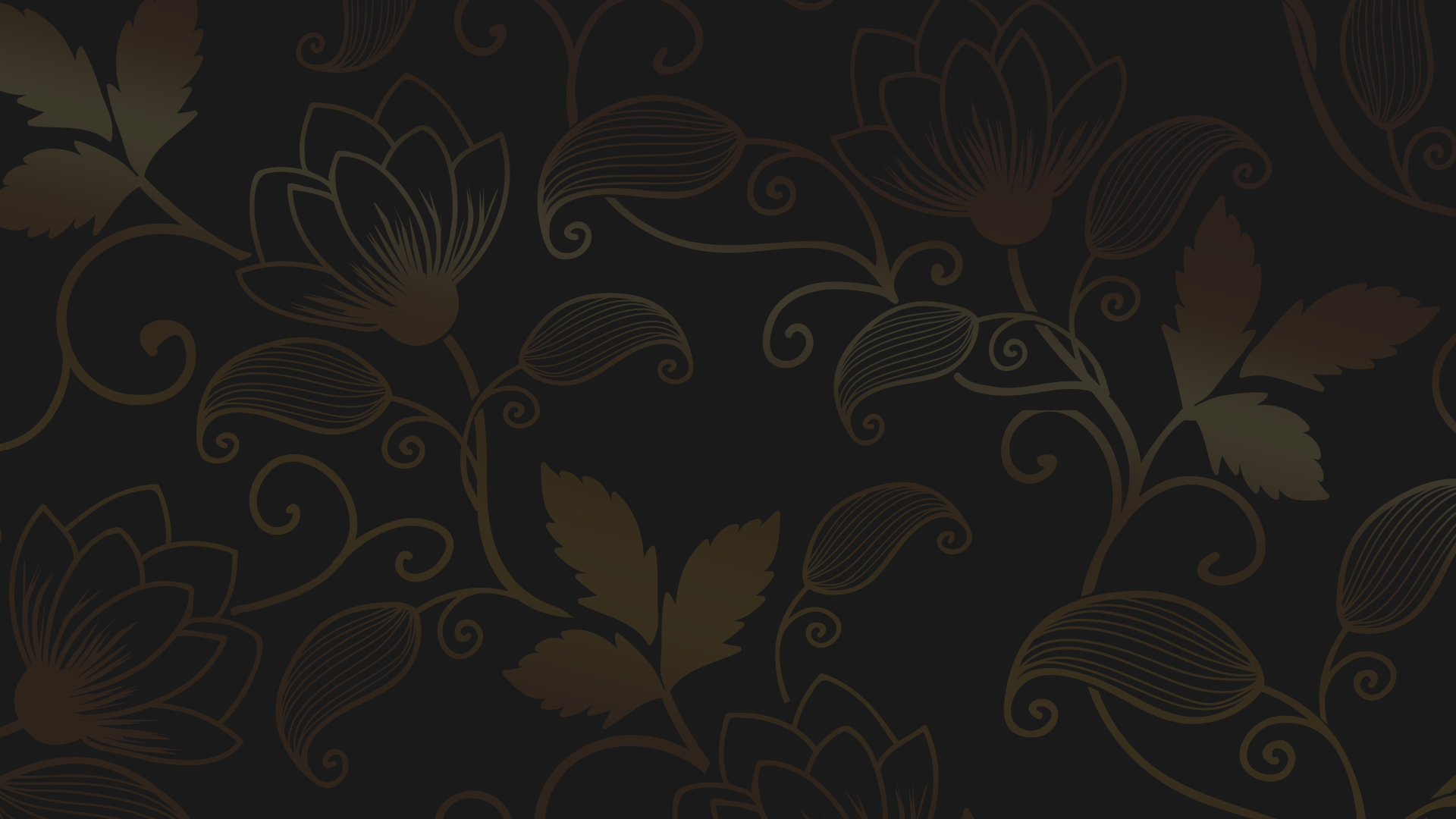 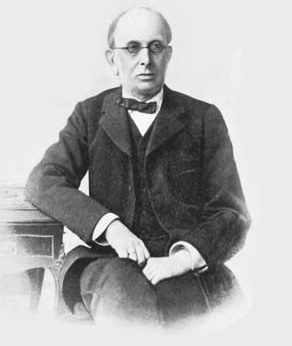 Победоносцев выступал за усиление религиозных начал в школах 
и воспитание преданных императору людей. 

Он активно боролся со сторонниками демократических преобразований.
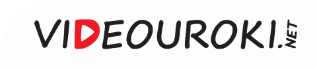 Михаил Катков
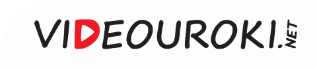 Внутренняя политика Александра III
1
2
3
В августе 1881 года было утверждено «Положение 
о мерах к охранению государственного порядка и общественного спокойствия»
Теперь правительство могло ввести чрезвычайное положение 
в любой из губерний
Это позволяло расширить полномочия губернаторов и градоначальников
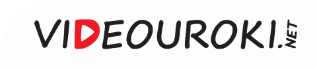 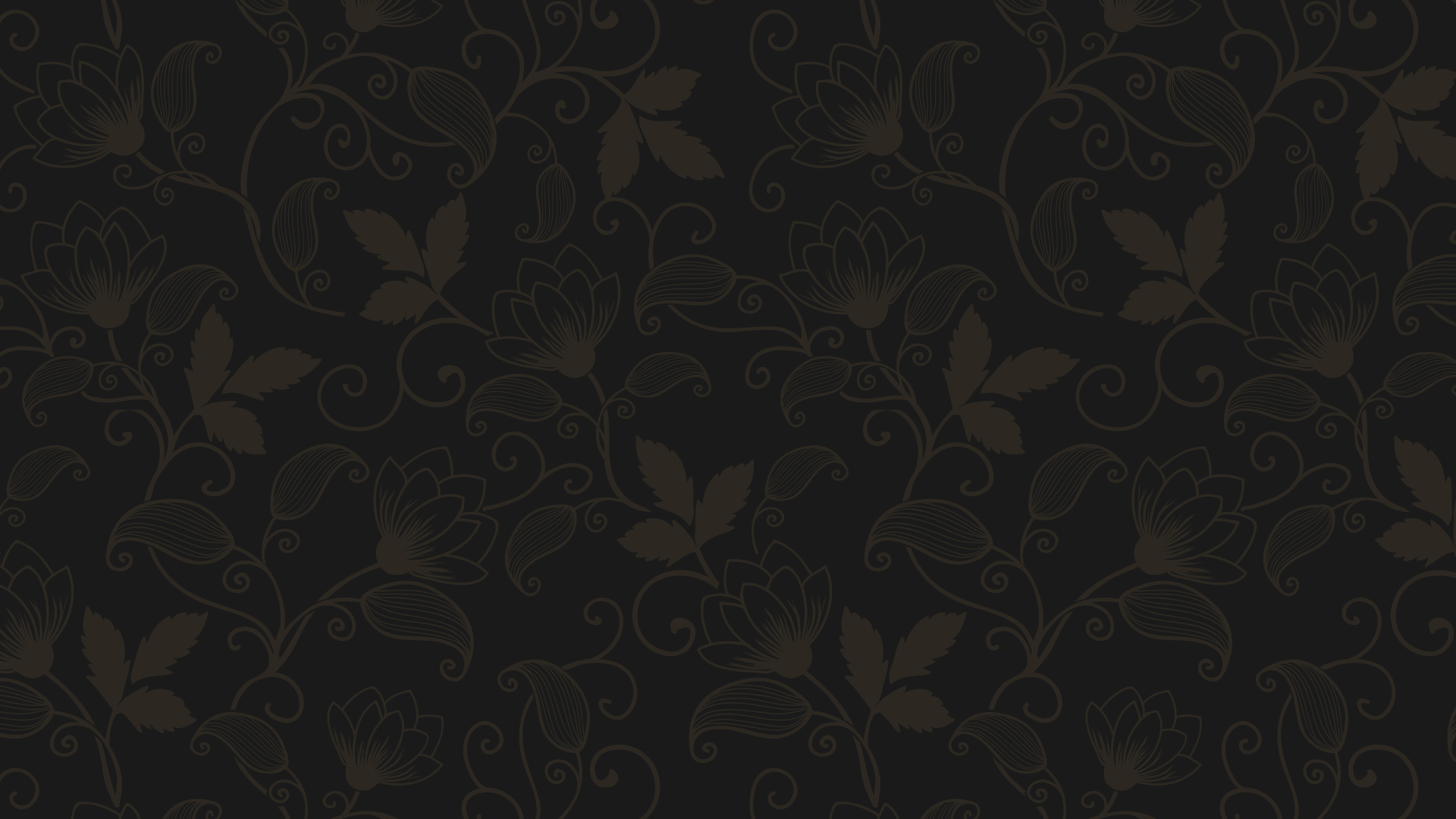 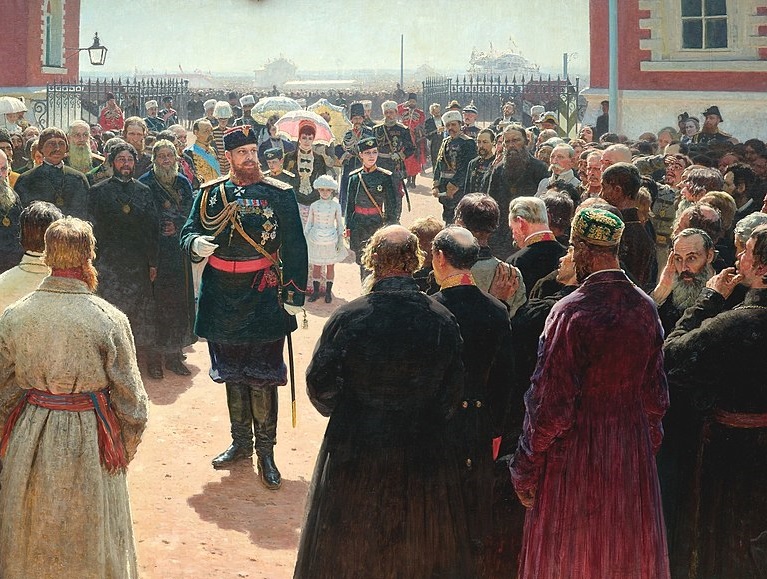 Постановления 
при чрезвычайном положении
Разрешали местной администрации штрафовать или подвергать трёхмесячному аресту любого, кого посчитают нужным.
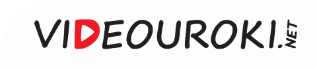 Меры при чрезвычайном положении
Запрет народных собраний
Права 
местной власти
Приостановка работы земств
Закрытие торговых заведений
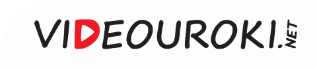 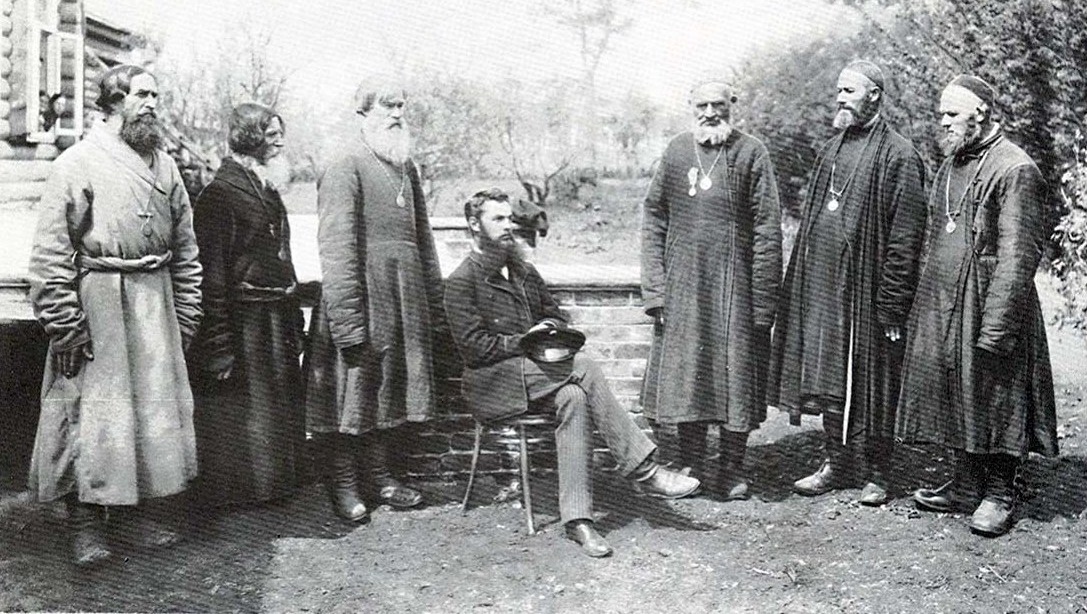 «Положение о мерах к охранению государственного порядка 
и общественного спокойствия» вводилось 
на 1,5 года, однако возобновить его действие 
не составляло труда.
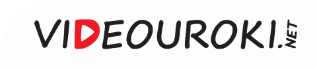 Земская контрреформа
Происходило укрепление позиций помещиков
Была проведена Земская контрреформа
В 1889 году во главе земских участков поставили земских начальников
Их из числа помещиков назначал лично министр внутренних дел
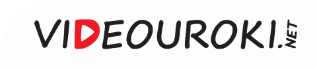 Земская контрреформа
Следил за порядком
Собирал подати
Земский 
начальник
Обеспечивал исполнение воинской повинности
Мог штрафовать и подвергать аресту крестьян
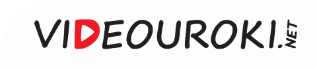 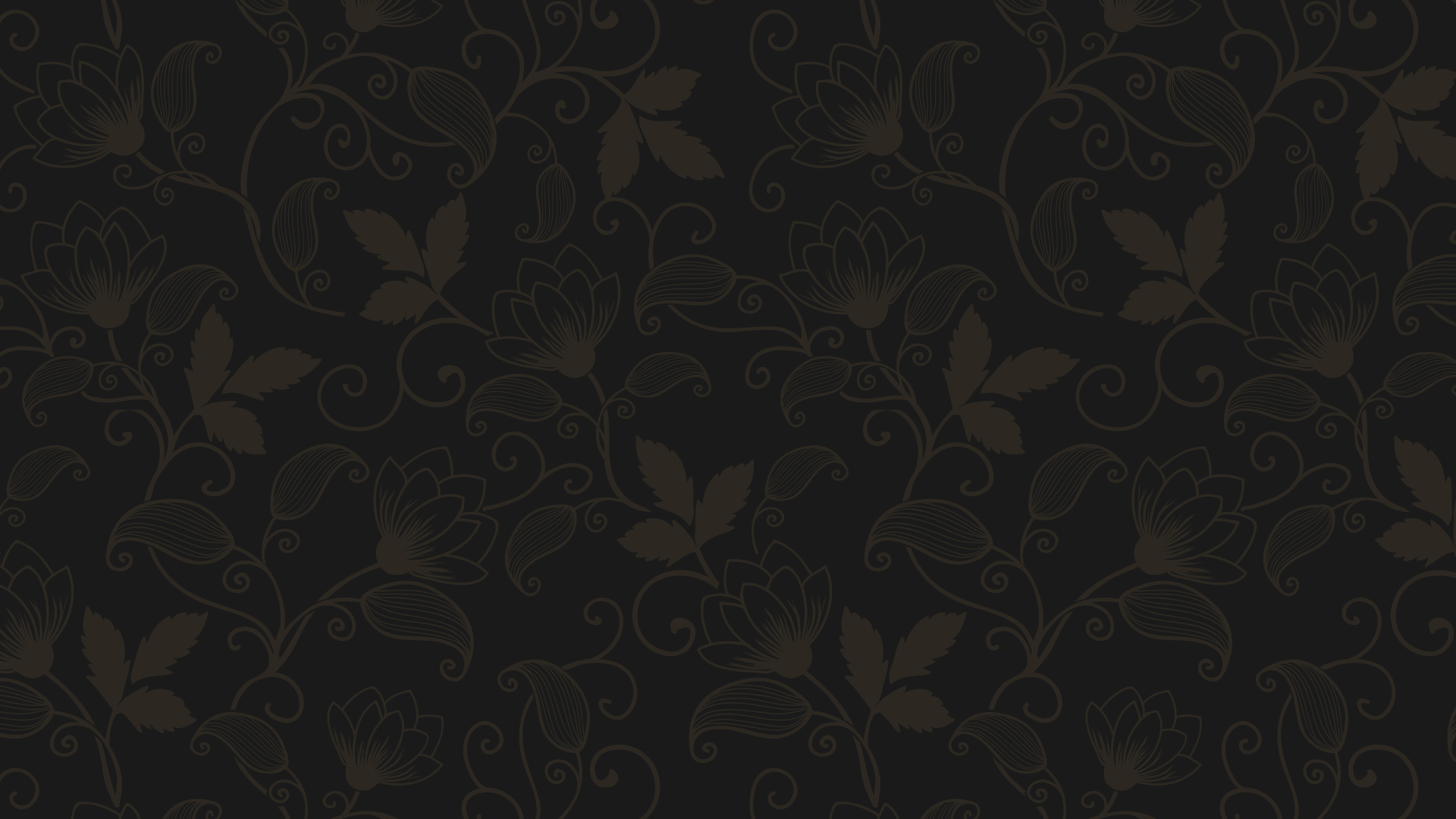 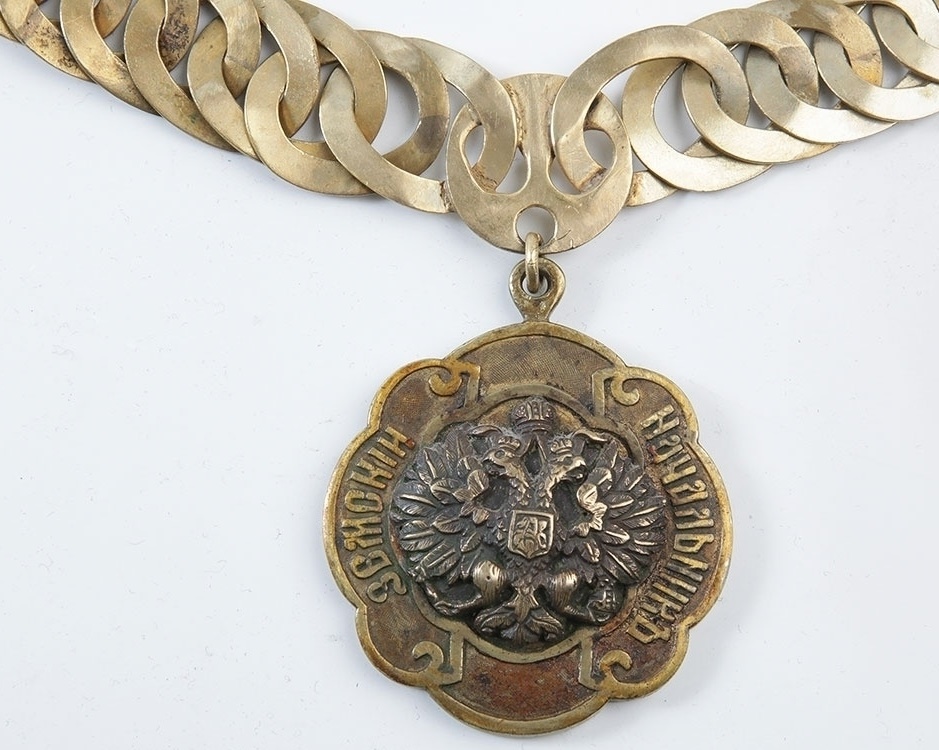 Земская контрреформа
Было ликвидировано одно из важных последствий Крестьянской реформы – 
потеря помещиками власти над крестьянами.
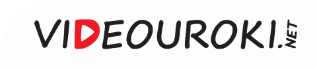 Внутренняя политика Александра III
1
2
3
В 1890 году провели Земскую реформу
Её целью было подчинение дворянам земского самоуправления
Изменили систему 
выборов
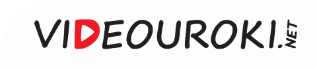 Земская реформа
Имущественный ценз для землевладельческой курии снизили в 2 раза
Помещики получили численное превосходство 
в земствах
Для городской курии имущественный ценз увеличили
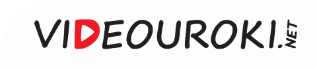 Крестьяне вовсе потеряли право выбора. Теперь решение по кандидатам принимал губернатор.
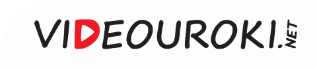 Внутренняя политика Александра III
1
2
3
Помогая поместному дворянству, правительство оказалось в сложной ситуации
Помещики, которые смогли модернизировать своё хозяйство, проникались либеральными идеями
Эти помещики высказывались против императора
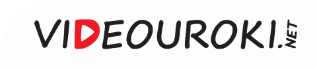 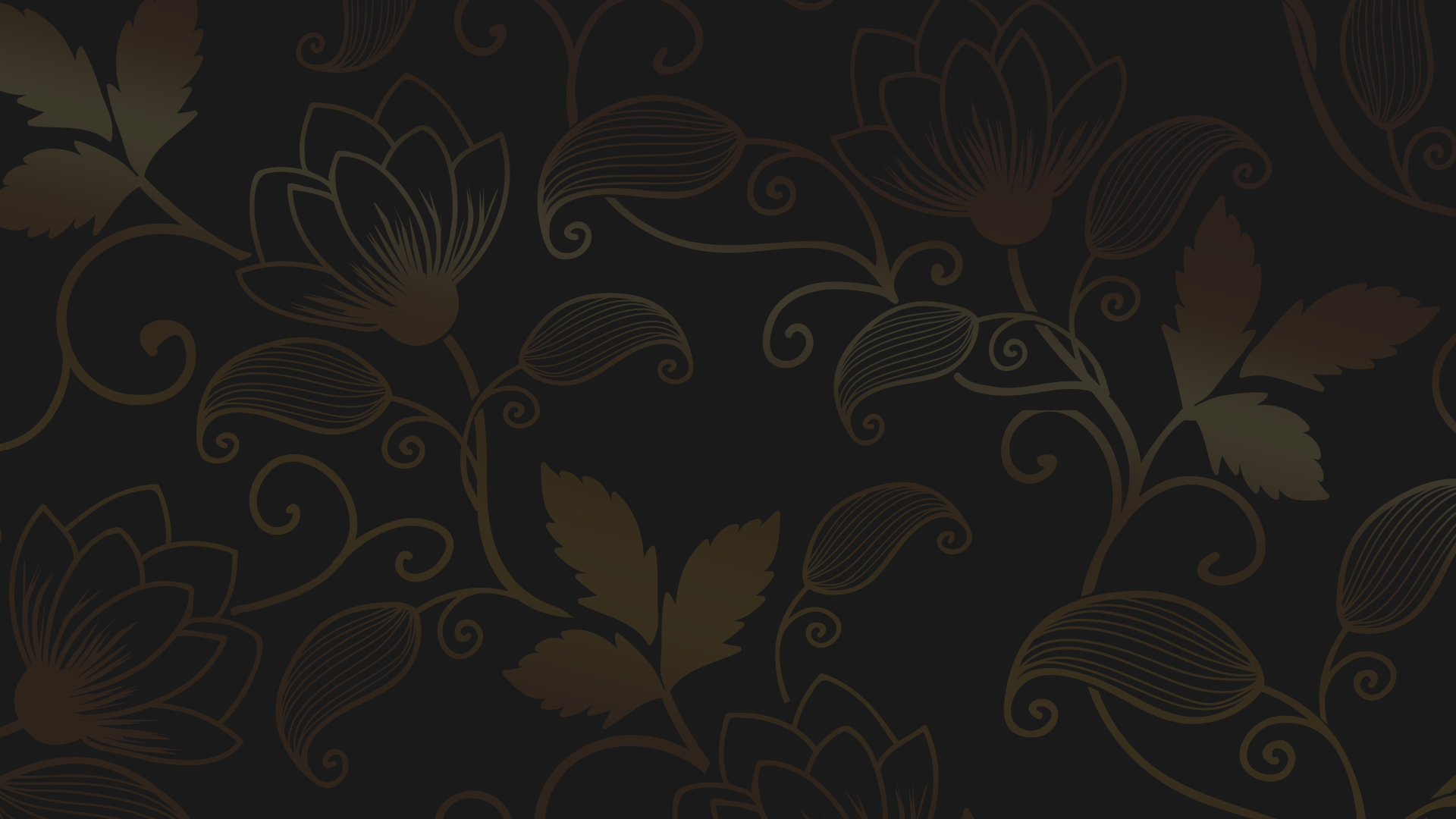 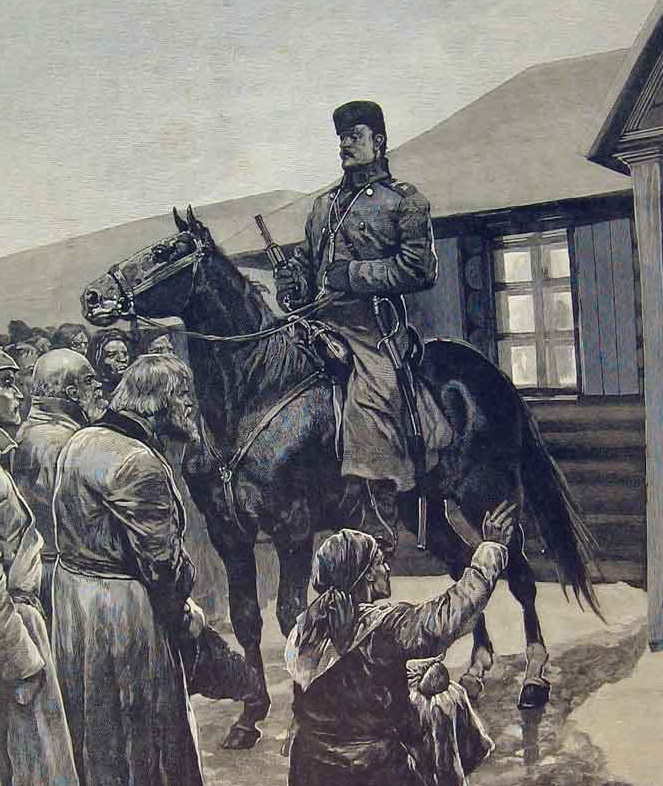 Власть поддерживали помещики, которые вели хозяйство старыми методами. 

Они не выдерживали конкуренции 
с передовыми хозяйствами и теряли 
своё положение на местах.
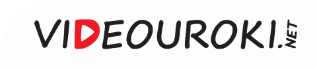 Правительство оказывало помещикам материальную поддержку.

 В 1885 году учредили Дворянский банк.
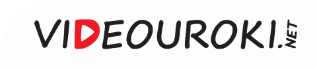 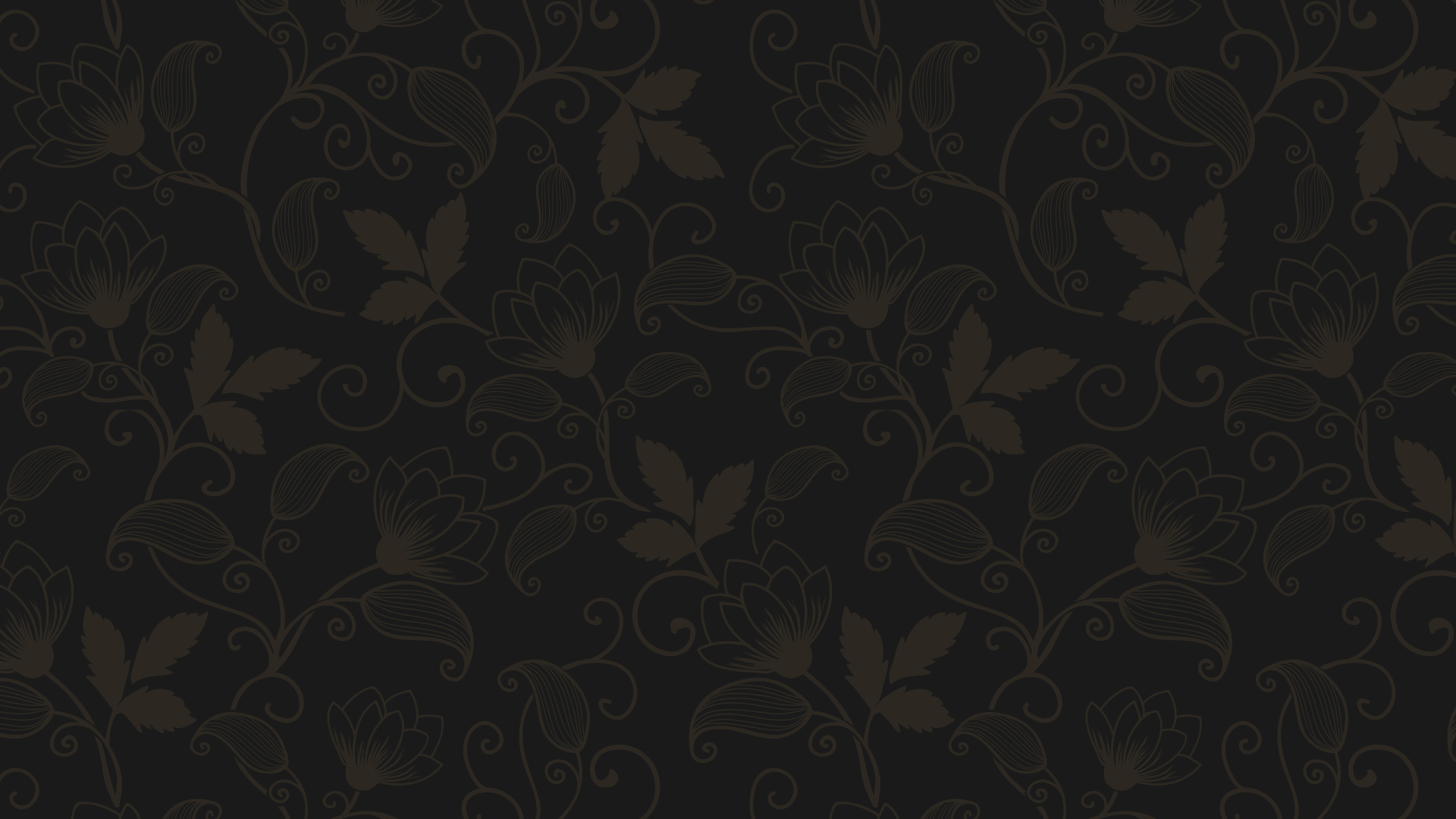 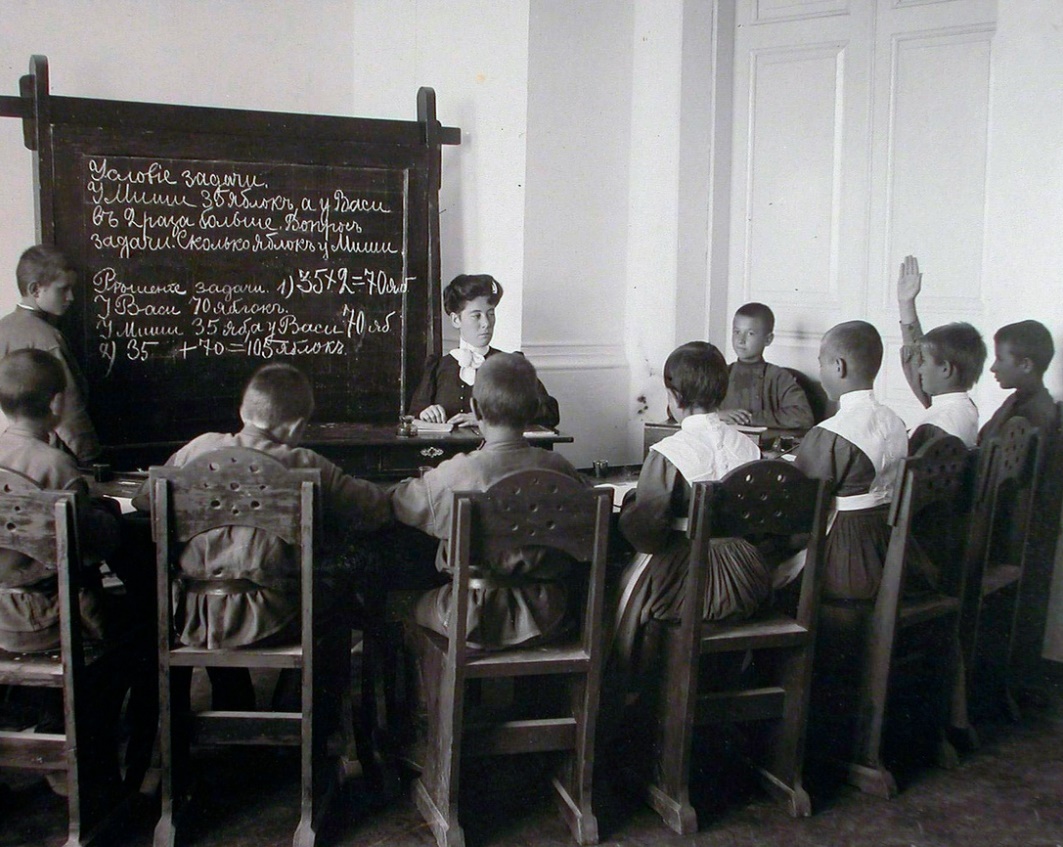 Образование
В сфере образования главной задачей было сделать его недоступным для простых людей и установить над ним жёсткий контроль.
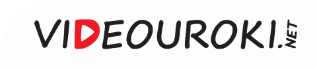 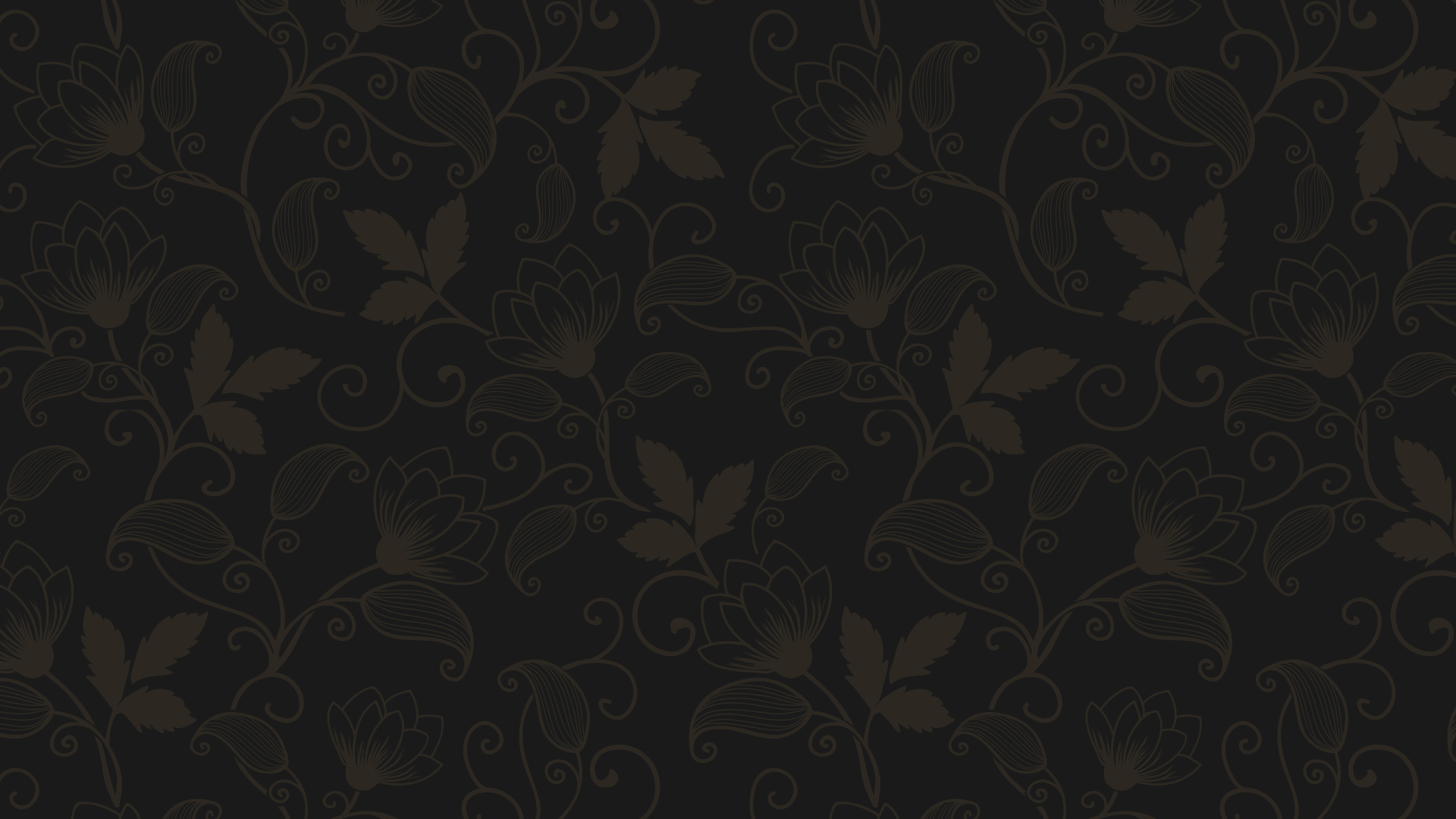 Университетский устав 1884 года
1
Ликвидировалась университетская автономия.
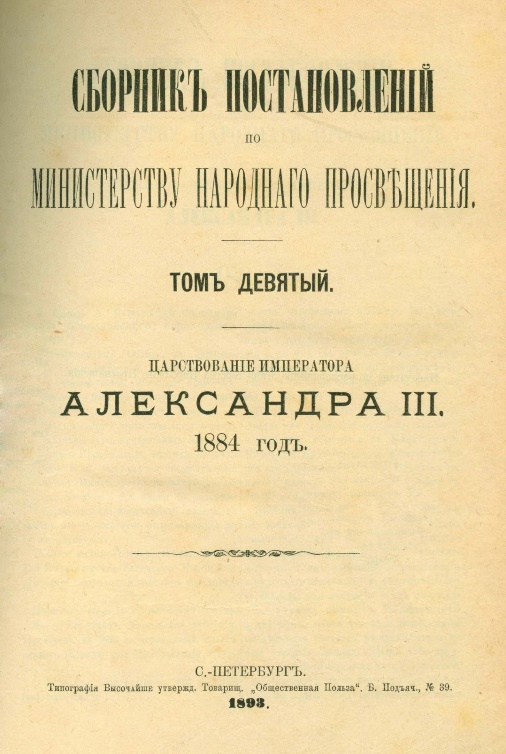 Должности ректора, деканов и профессоров перестали быть выборными.
2
Полновластным хозяином университета становился попечитель учебного округа.
3
Под запретом оказались любые студенческие объединения.
4
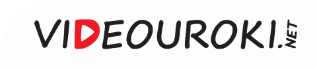 В 1886 году закрыли Высшие женские курсы.
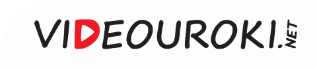 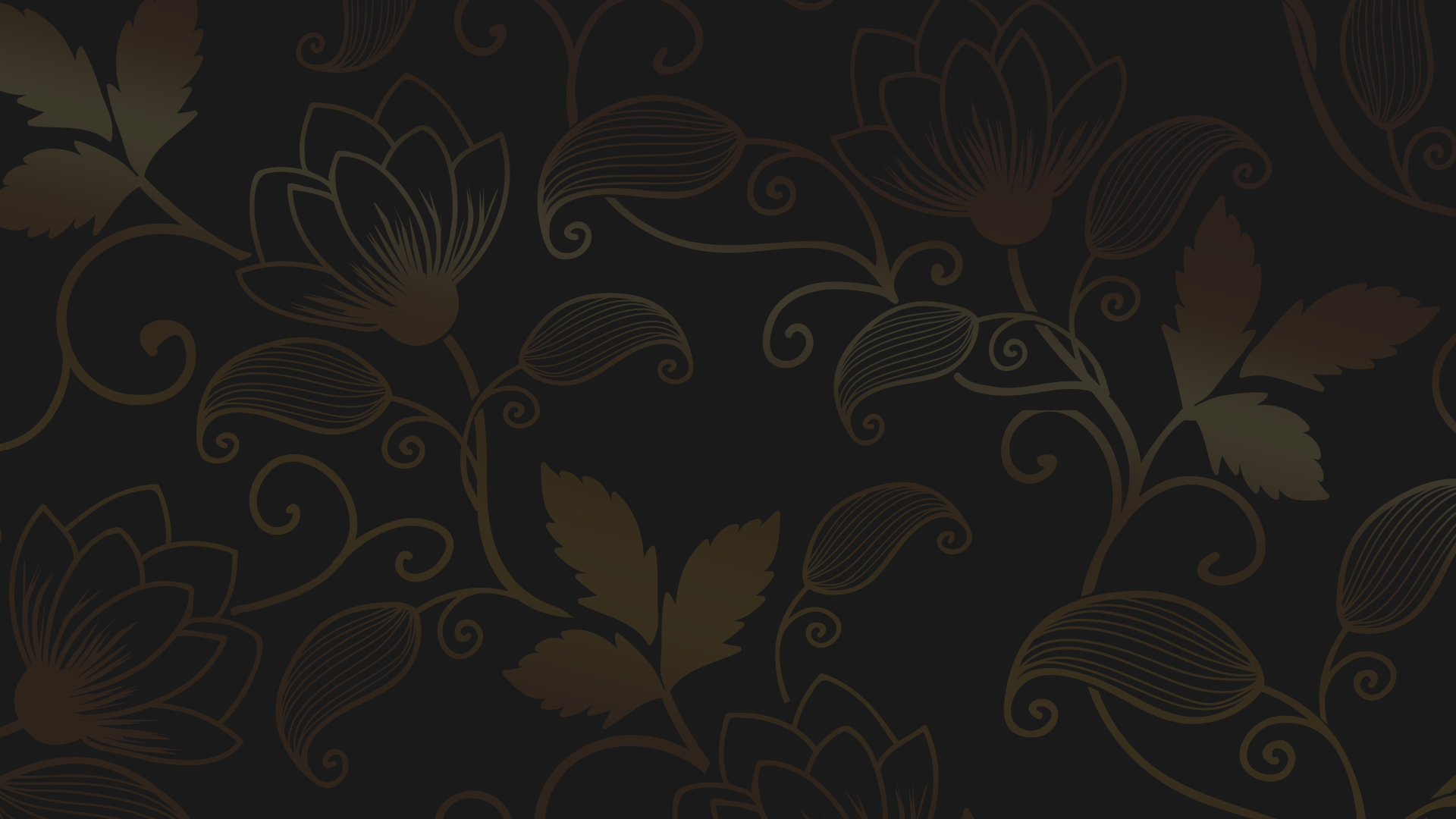 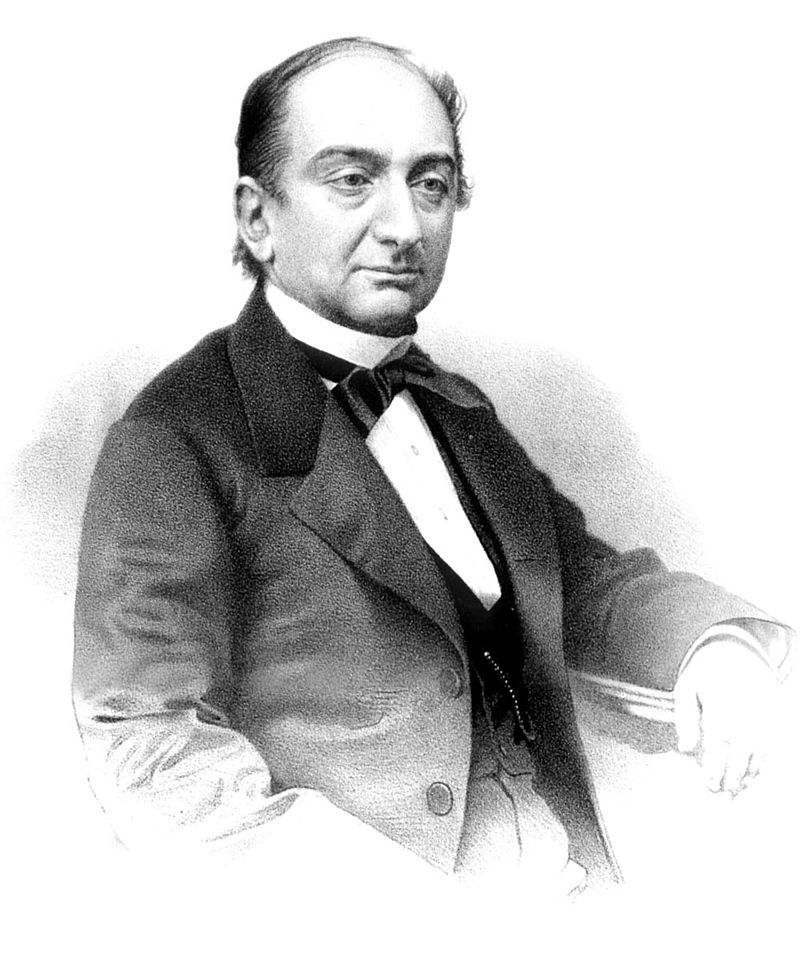 И. Д. Делянов в 1887 году издал циркуляр о кухаркиных детях.

Запрещалось принимать в гимназии «детей кучеров, лакеев, прачек, мелких лавочников и тому подобных людей».
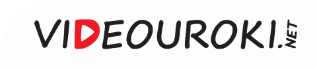 Образование
Победоносцев приказал открывать такие школы 
в каждом церковном приходе
Происходило расширение сети церковно-приходских школ
Они не хотели этим заниматься, так как были заняты своими основными делами
Приходские священники 
не были готовы 
к учительской деятельности
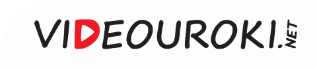 В 1882 году ужесточили цензурные требования.
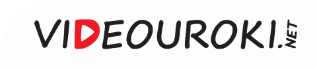 Книга, прошедшая цензуру
За публикацию материалов, неугодных властям, периодическое издание могло быть закрыто.
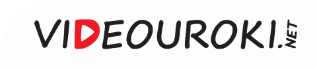 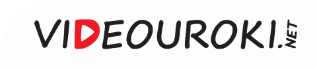 Положение крестьян
В декабре 1881 года появился закон о прекращении временнообязанного состояния
Н. Х. Бунге стал инициатором отмены подушной подати
Были предприняты меры по облегчению положения крестьян
В 1882 году начал работать Крестьянский банк
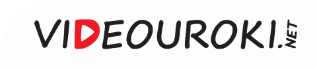 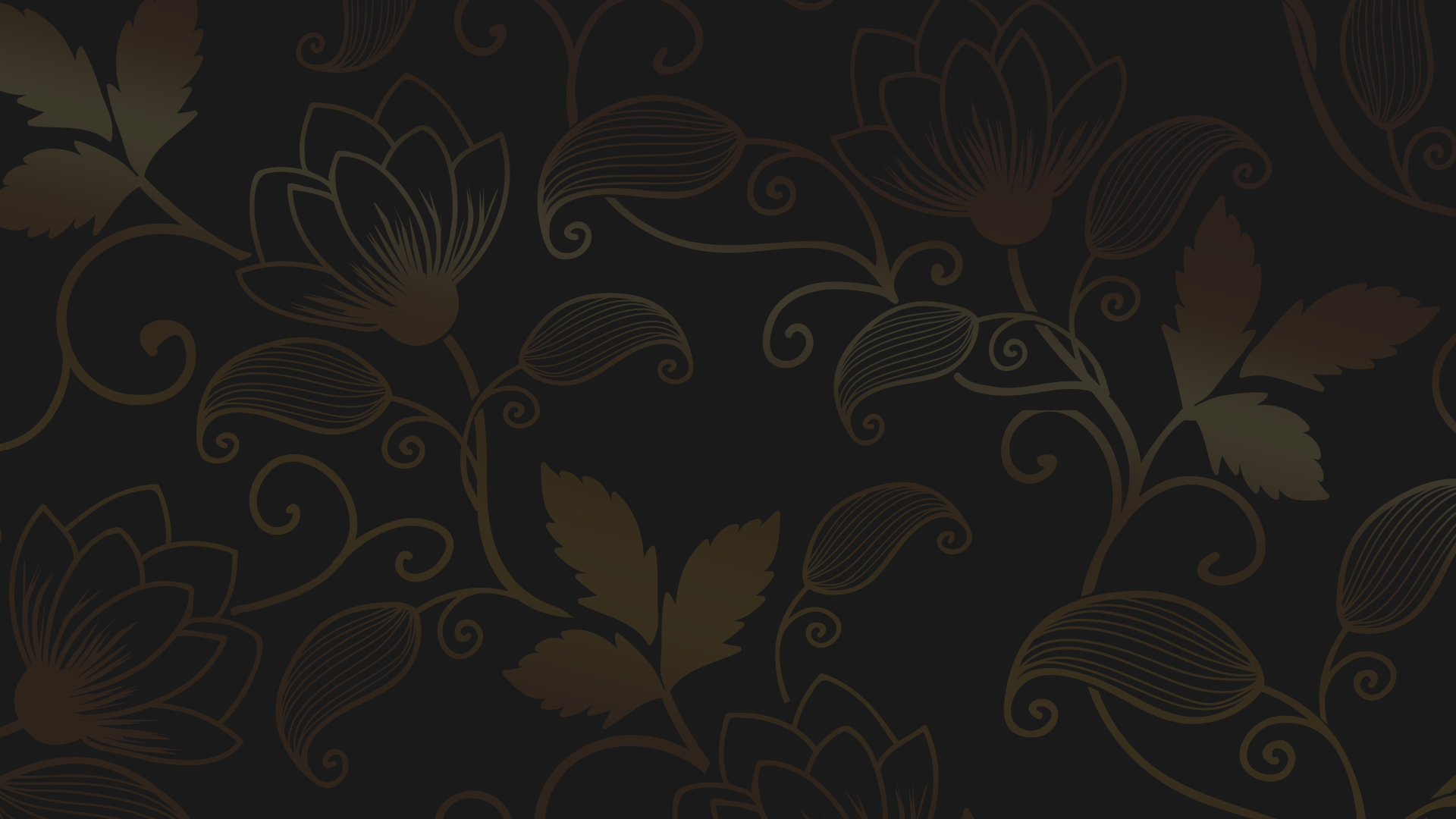 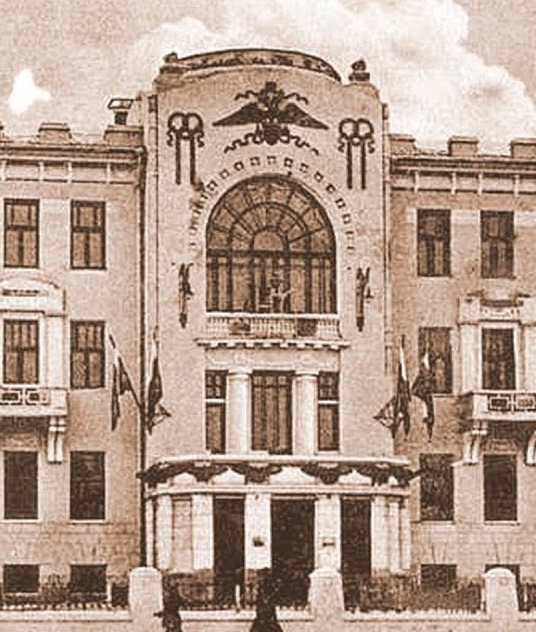 Крестьянский банк давал крестьянам ссуды на приобретение земли.

Процент был очень высоким, 
поэтому не все могли себе позволить взять ссуду.
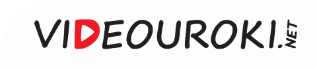 Положение крестьян
В декабре 1881 года появился закон о прекращении временнообязанного состояния
Н. Х. Бунге стал инициатором отмены подушной подати
Были предприняты меры по облегчению положения крестьян
В 1882 году начал работать Крестьянский банк
Крестьян переселяли 
на свободные земли
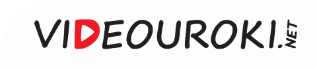 Оказывалась поддержка общине, что лишало крестьян возможности распоряжаться землёй.
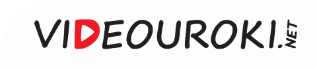 Наиболее заметным попечительство Александра III было по отношению к рабочим.
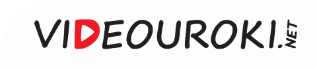 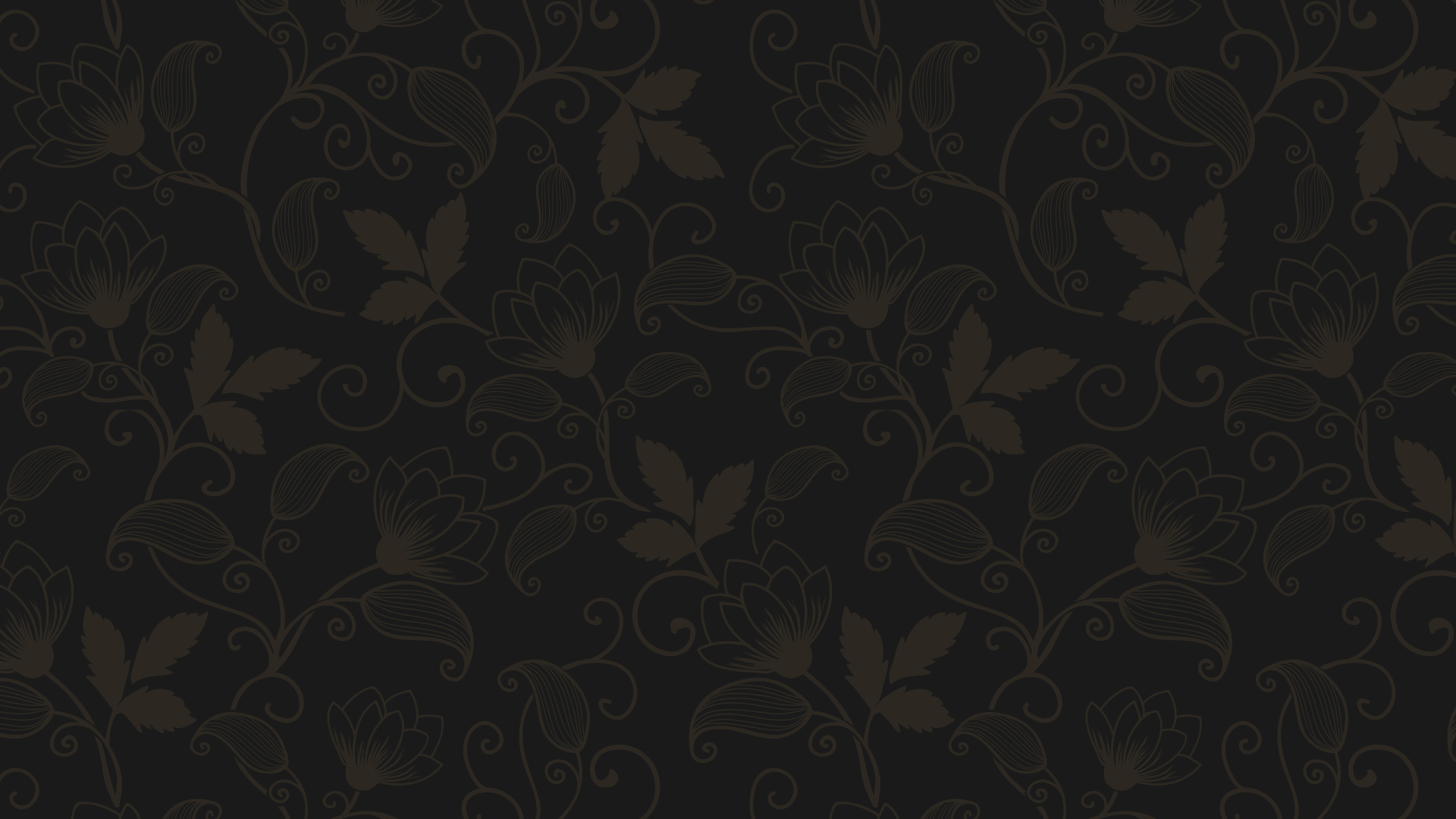 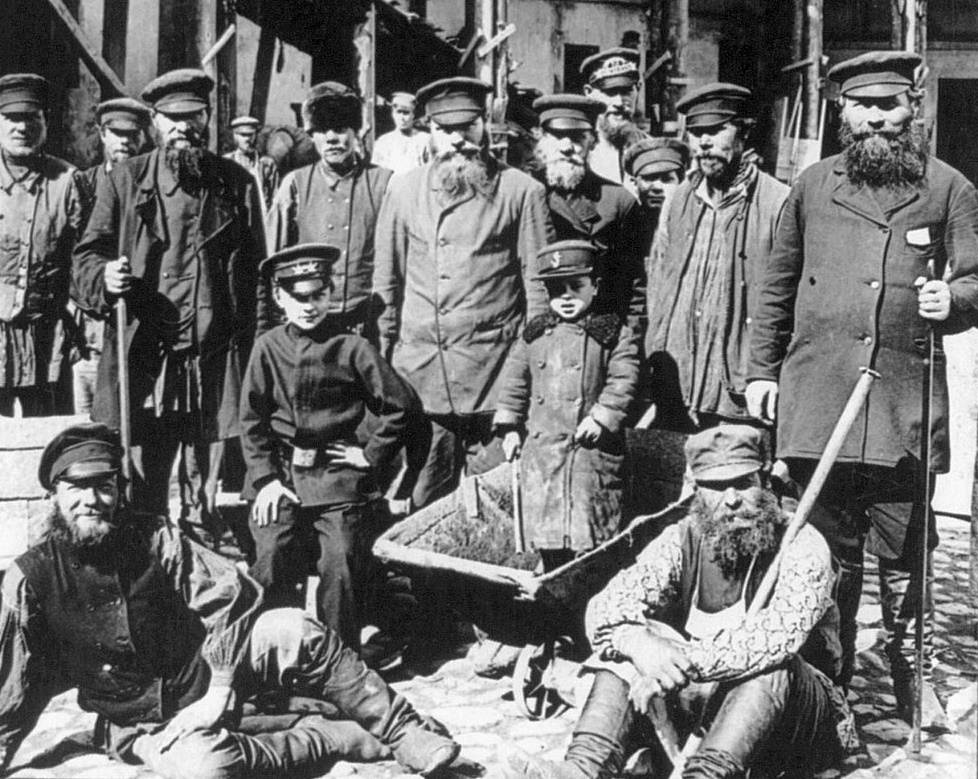 Рабочие
Ввели рабочее законодательство, которое давало возможность правительству вмешиваться в дела между работниками 
и предпринимателями.
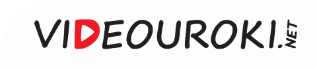 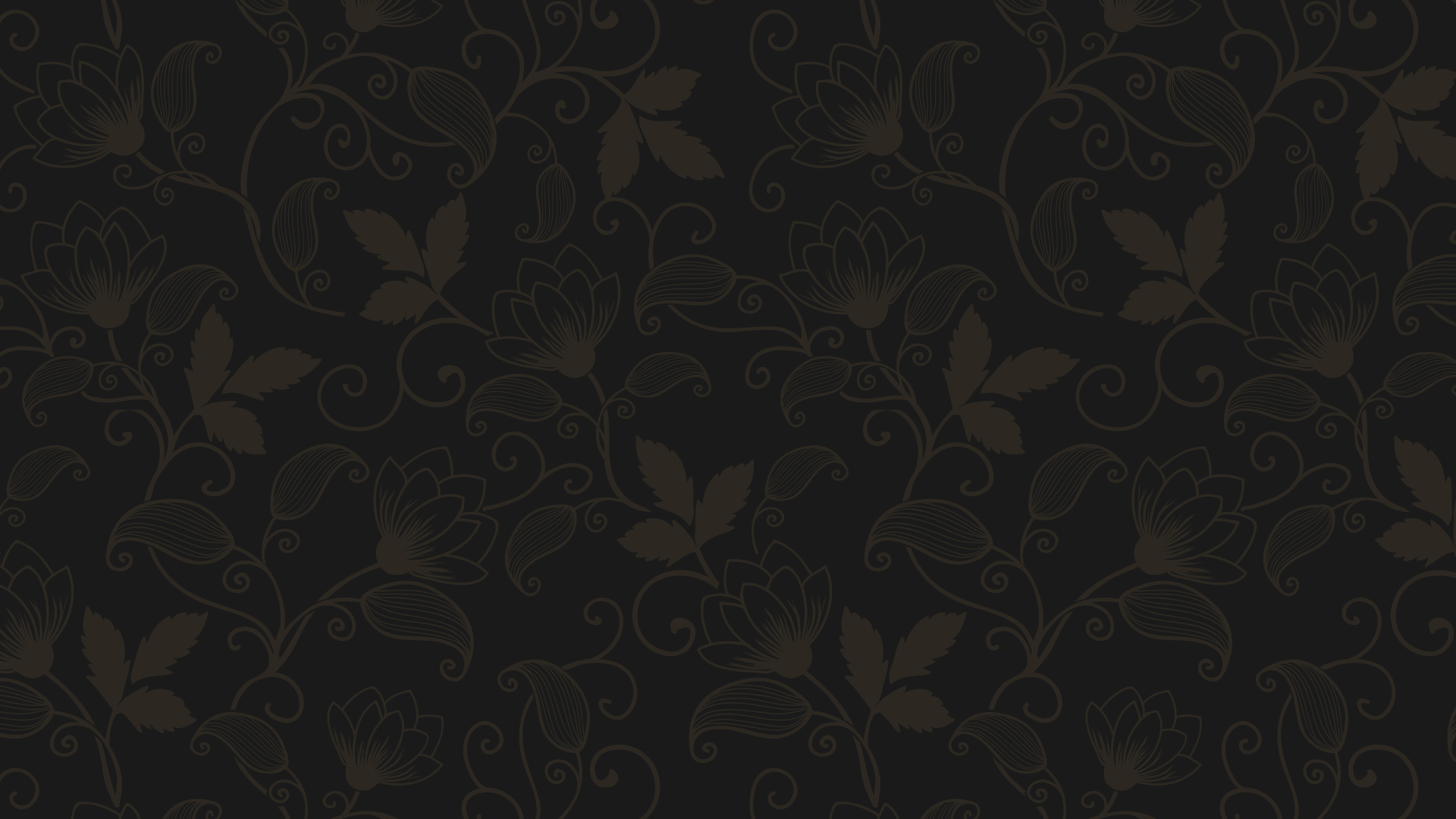 Рабочее законодательство
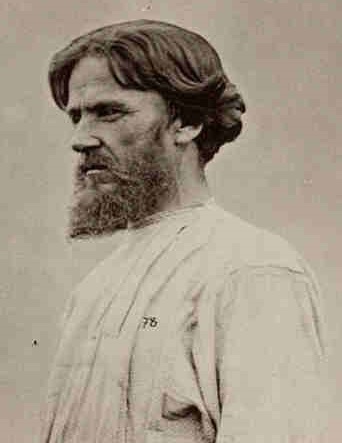 В 1882 году запретили использовать на производстве труд детей младше 12 лет.
1
Детям от 12 до 15 лет ограничили 
рабочий день восемью часами.
2
В 1886 году установили фиксированные нормы штрафов.
3
У рабочих появились расчётные книжки, куда записывались условия найма на работу.
4
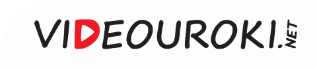 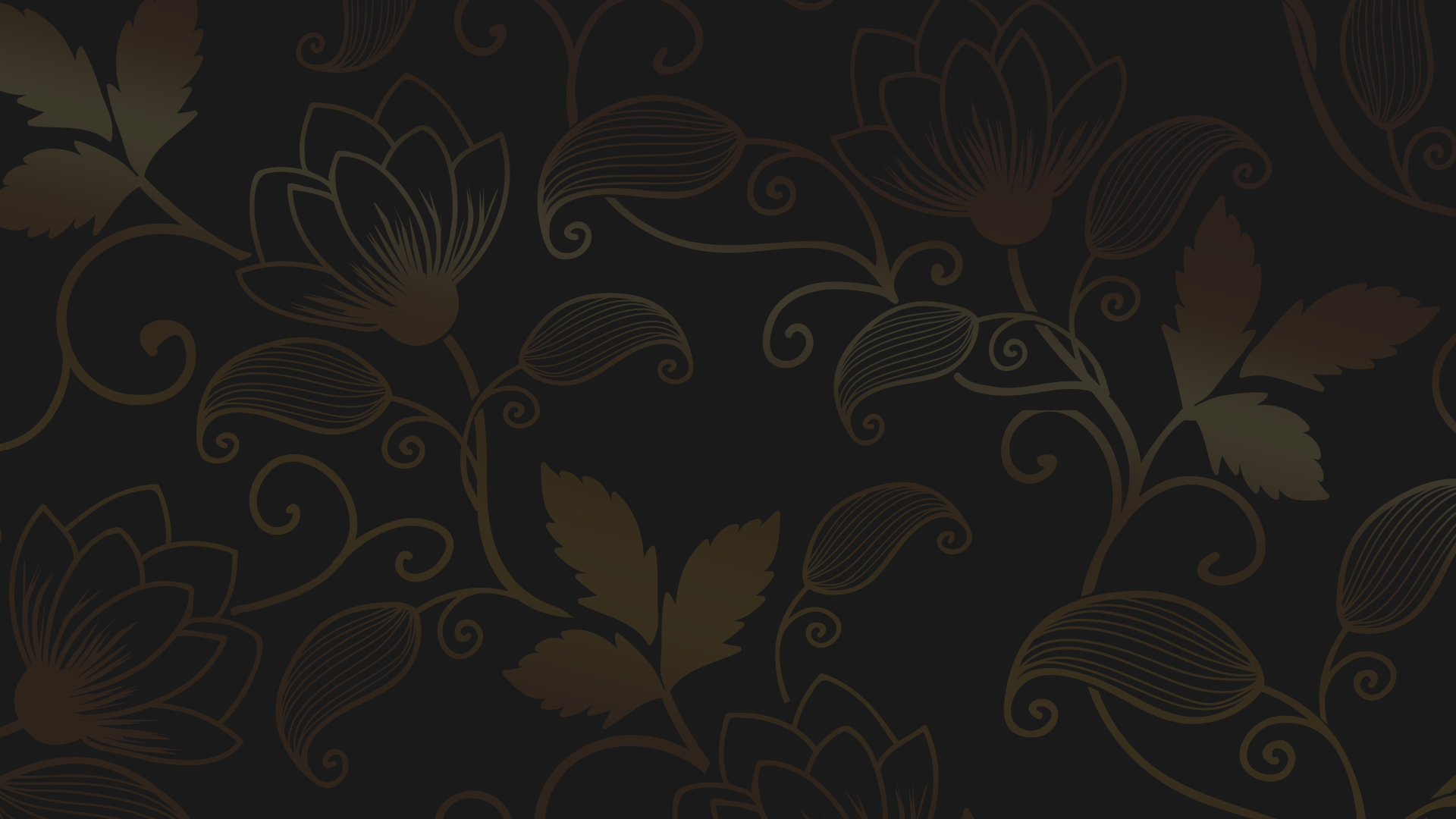 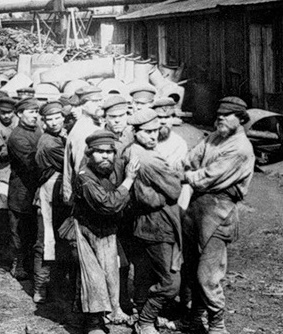 В 1897 году законодательно закрепили количество рабочих и праздничных дней в году.

Была определена максимальная длительность рабочего дня, которая составила 11,5 часов.
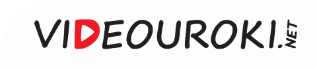 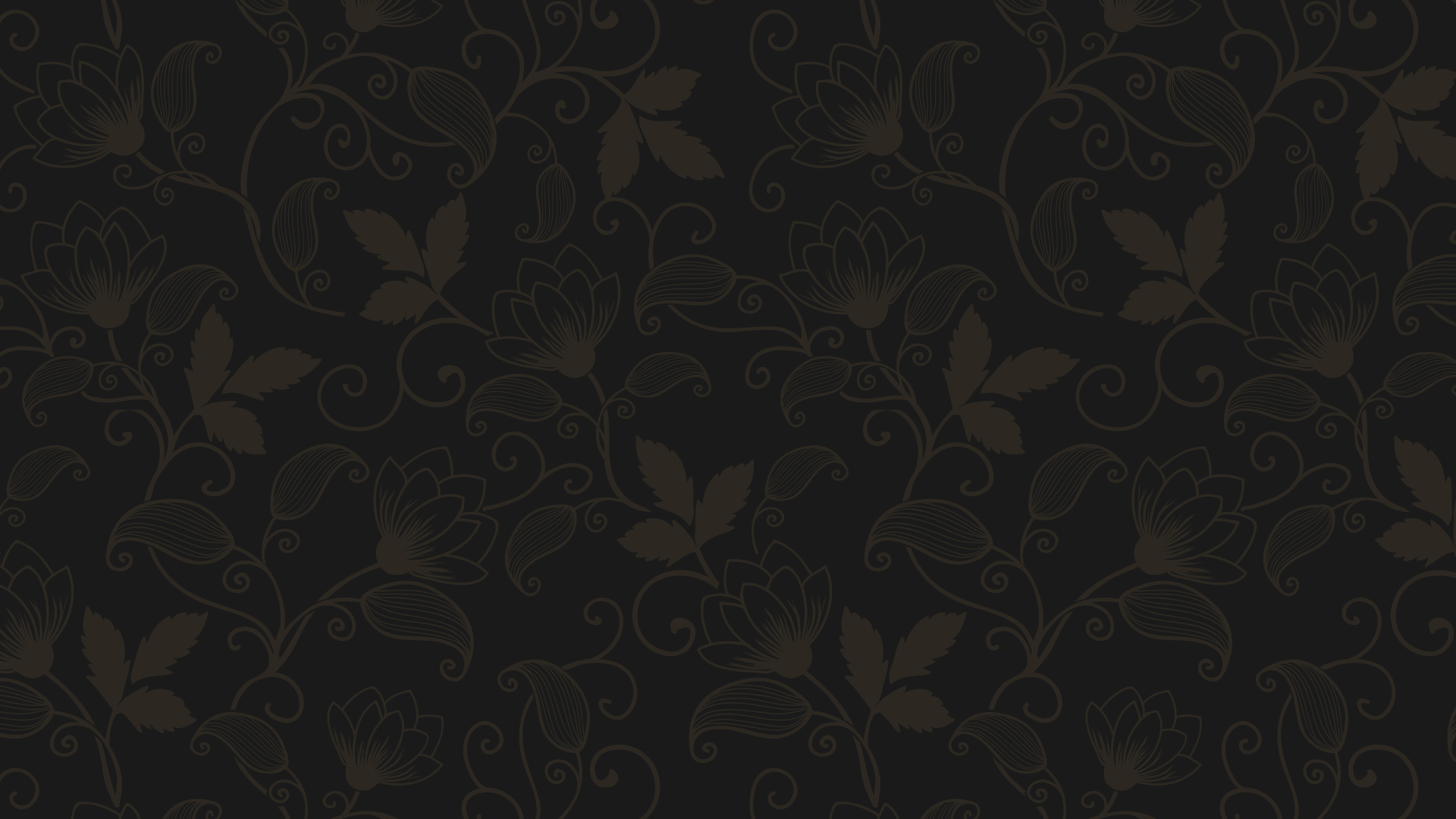 Александр III. Особенности внутренней политики
2 марта 1881 года на российский престол вступил Александр III.
1
Курс Александра III получил название «политики контрреформ».
2
В августе 1881 года Александр III подписал «Положение о мерах к охранению государственной безопасности и общественного спокойствия».
3
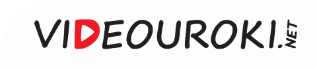 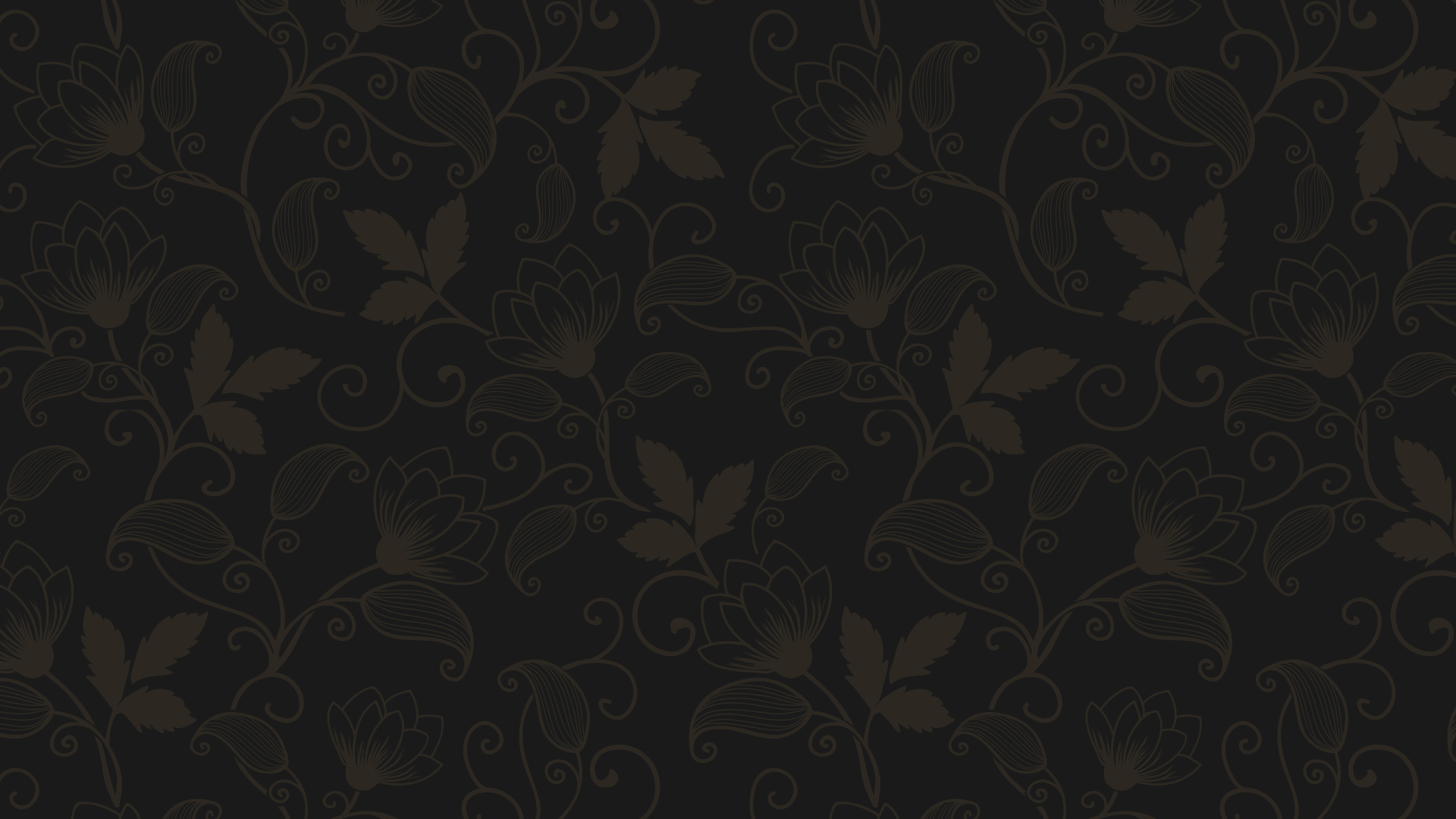 Александр III. Особенности внутренней политики
В 1890 году провели Земскую реформу, целью которой было подчинение дворянам земского самоуправления.
4
Был установлен жёсткий контроль 
над образованием и усилена цензура.
5
6
При Александре III в России появилось рабочее законодательство.
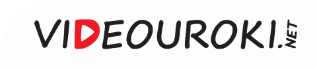